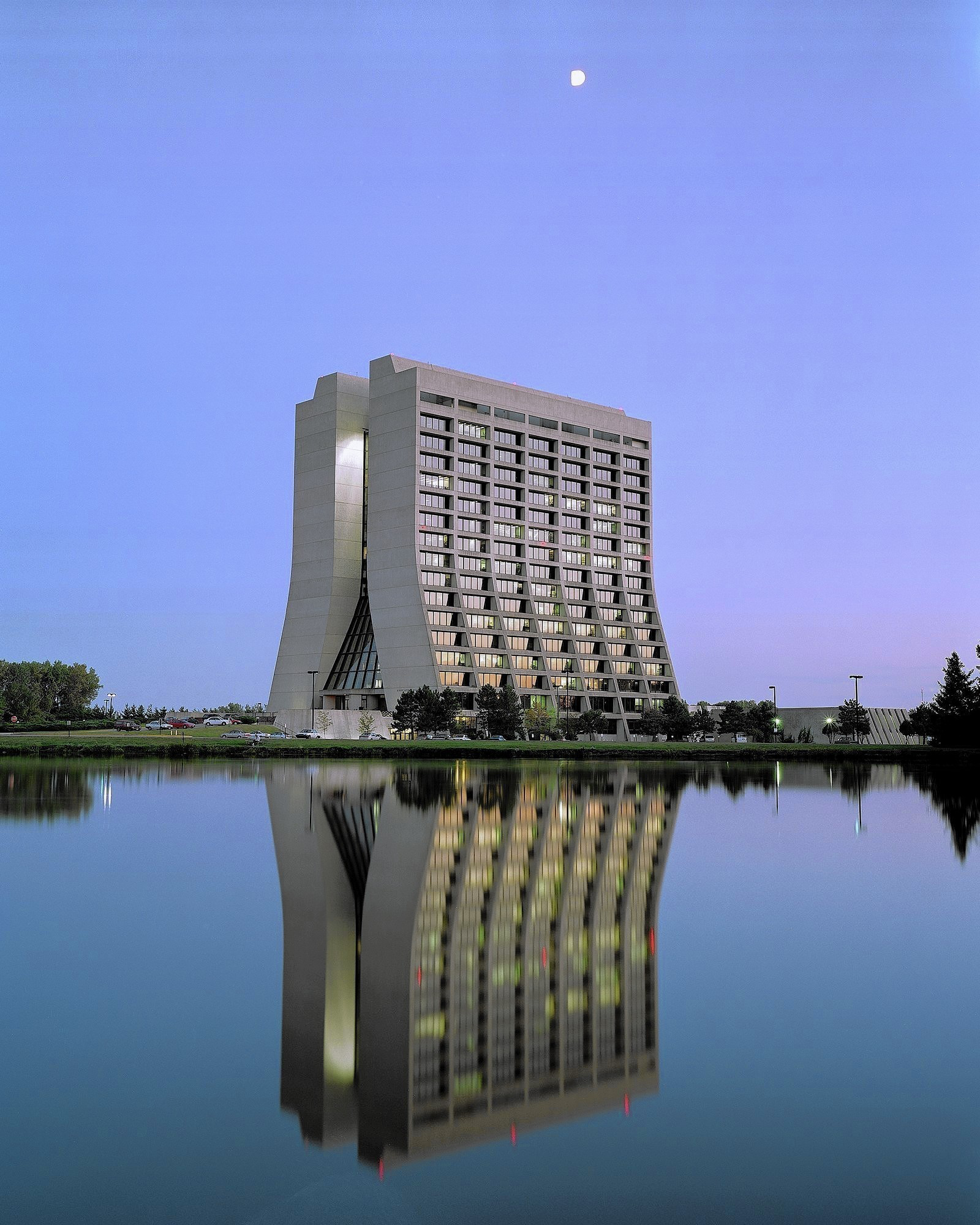 Liquid Argon Time Projection
Chamber In a testbeam
The little detector that could.
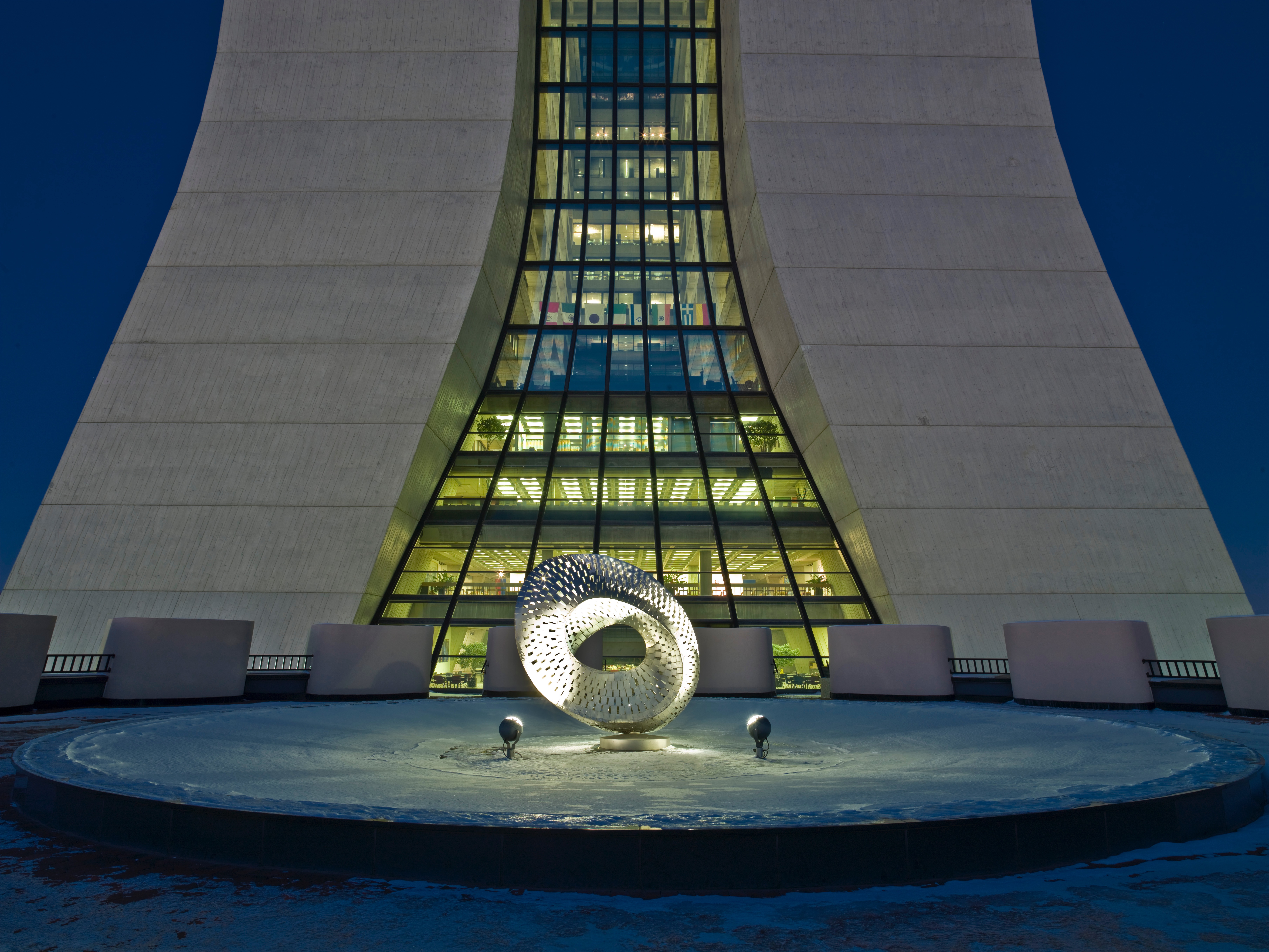 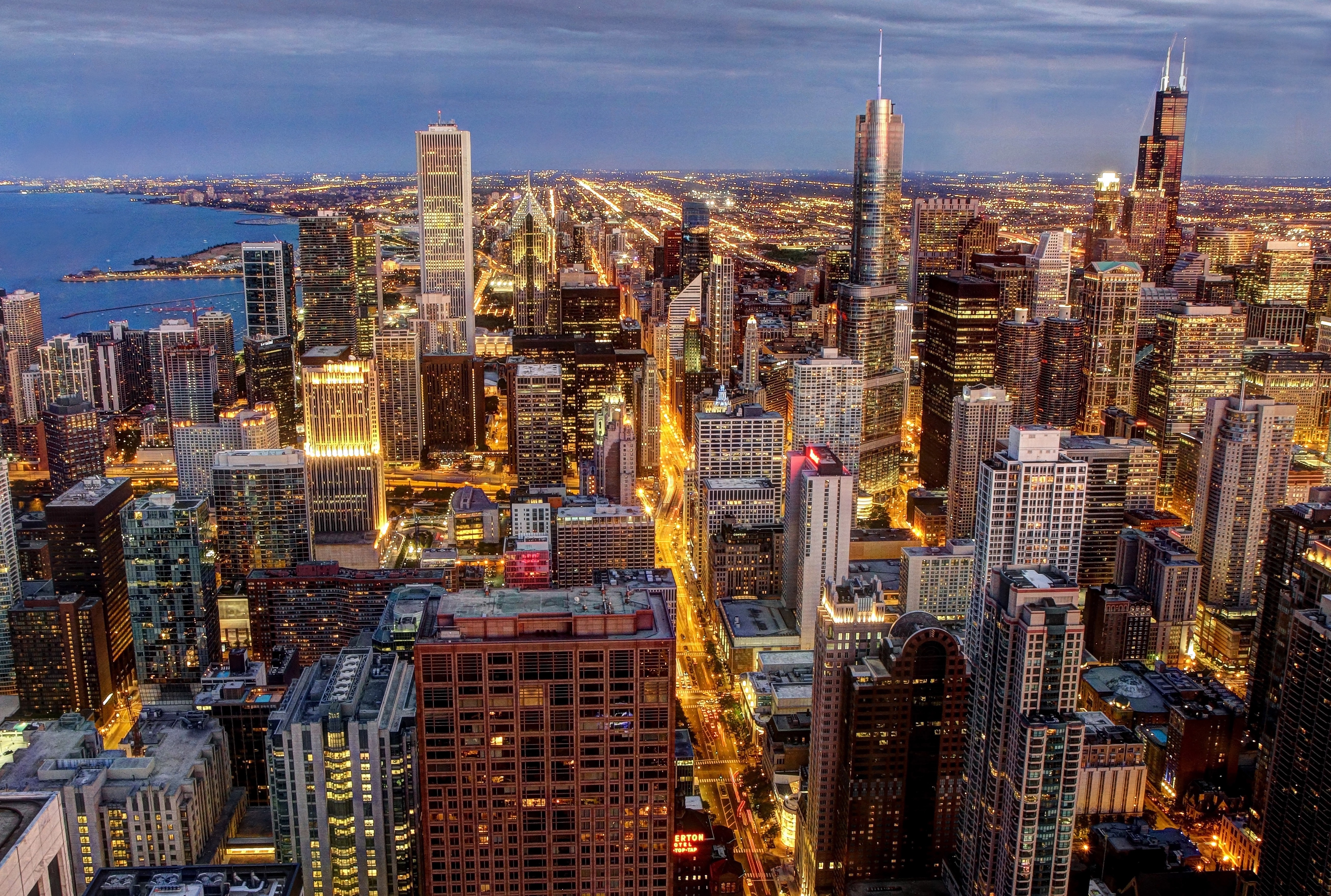 particle classification using Neural networks
Samuel Mathias Borer
The University of Maine - Orono
3
Liquid Argon in a testbeam
01
The little detector with a big heart.
“A billion Neutrinos go swimming: one gets wet.”
michael kamakana
current particle identification methods
02
Deep Learning
03
4
Liquid argon Time projection chamber in a testbeam
Why liquid argon?
5
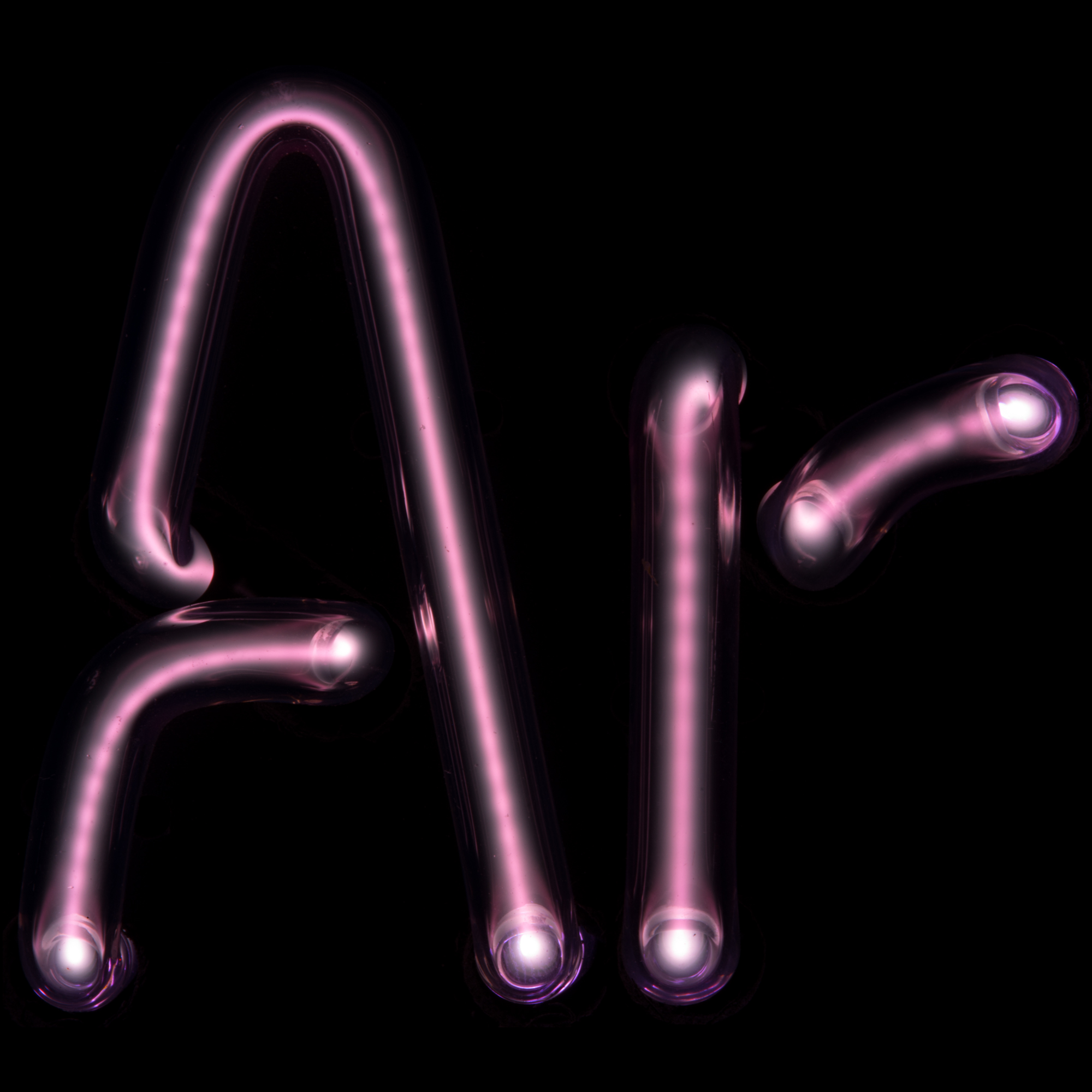 Abundance

Argon makes up 1% of the atmosphere
Density

Liquid argon is 40% more dense than water.
Ionization

Argon can be readily ionized.
Electron Lifetime

Greek name means “inactive”
Scintillation


Produces light and is transparent to the light produced.
6￼
Liquid 
Argon
Time
Projection
Chamber
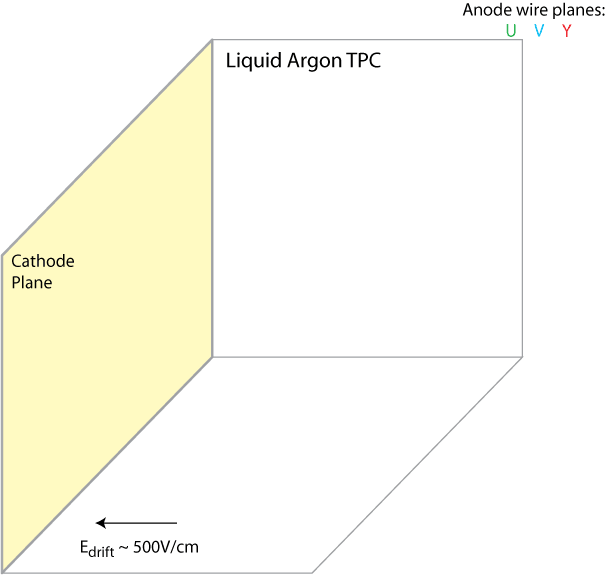 Electron drift: 1.6mm/µs
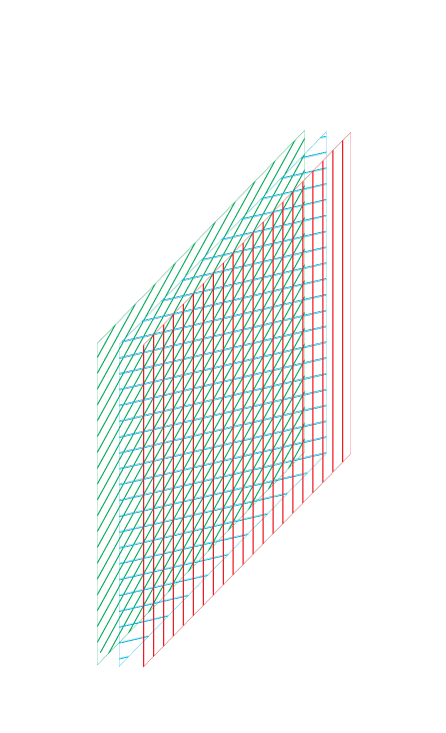 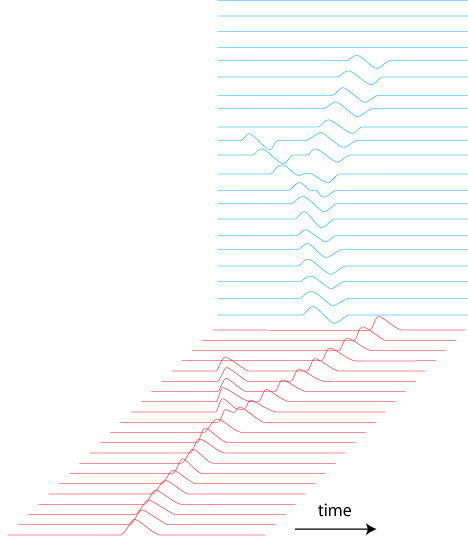 6
7
Liquid 
Argon
Time
Projection
Chamber
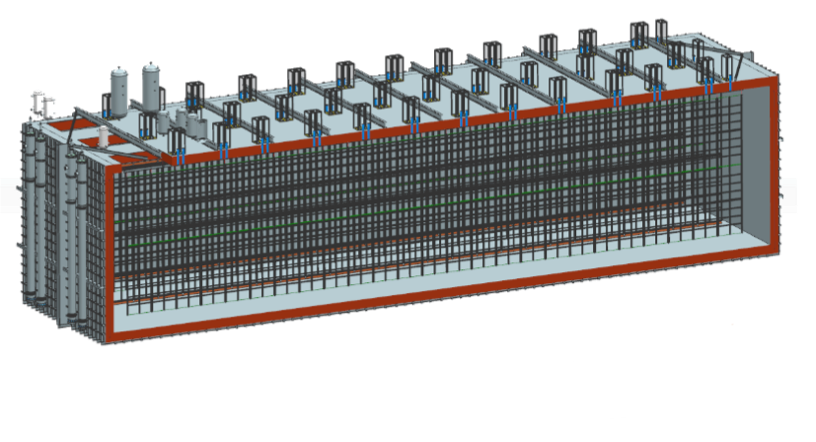 One 10kT DUNE LArTPC Module
18m x 19m x 66m
8
Liquid 
Argon
Time
Projection
Chamber
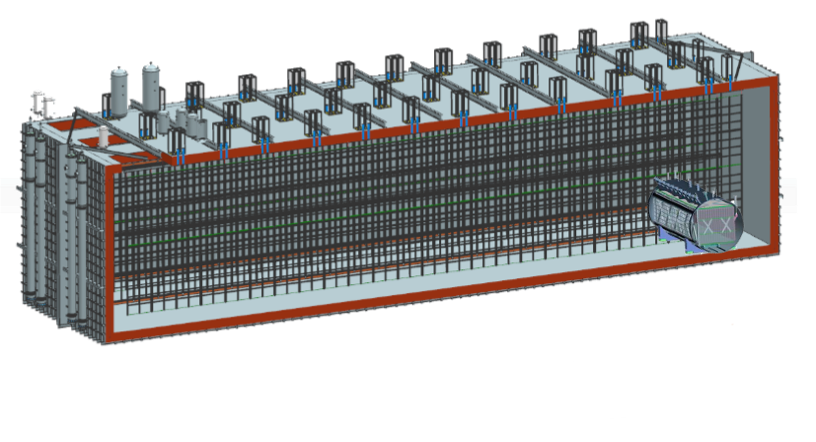 MicroBooNE TPC (80 tons)
2.2m x 2.5m x 10m
9
Liquid 
Argon
Time
Projection
Chamber
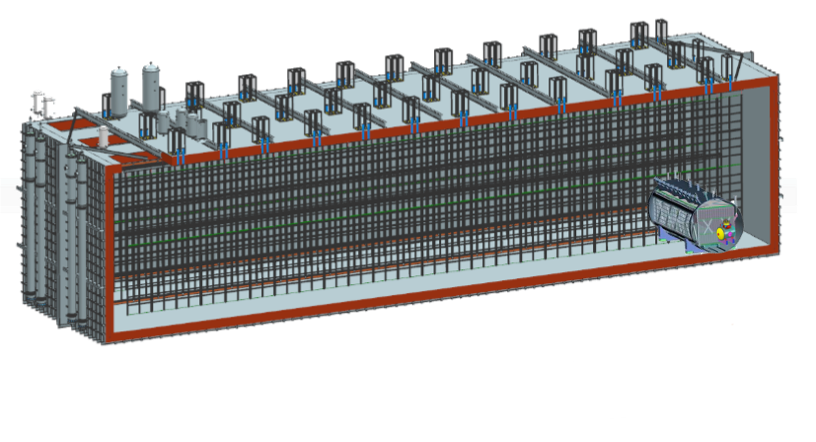 LArIAT TPC (0.25 tons)
0.4m x 0.47m x 0.9m
10
Current particle identification methods
11
Liquid 
Argon
In
a
testbeam
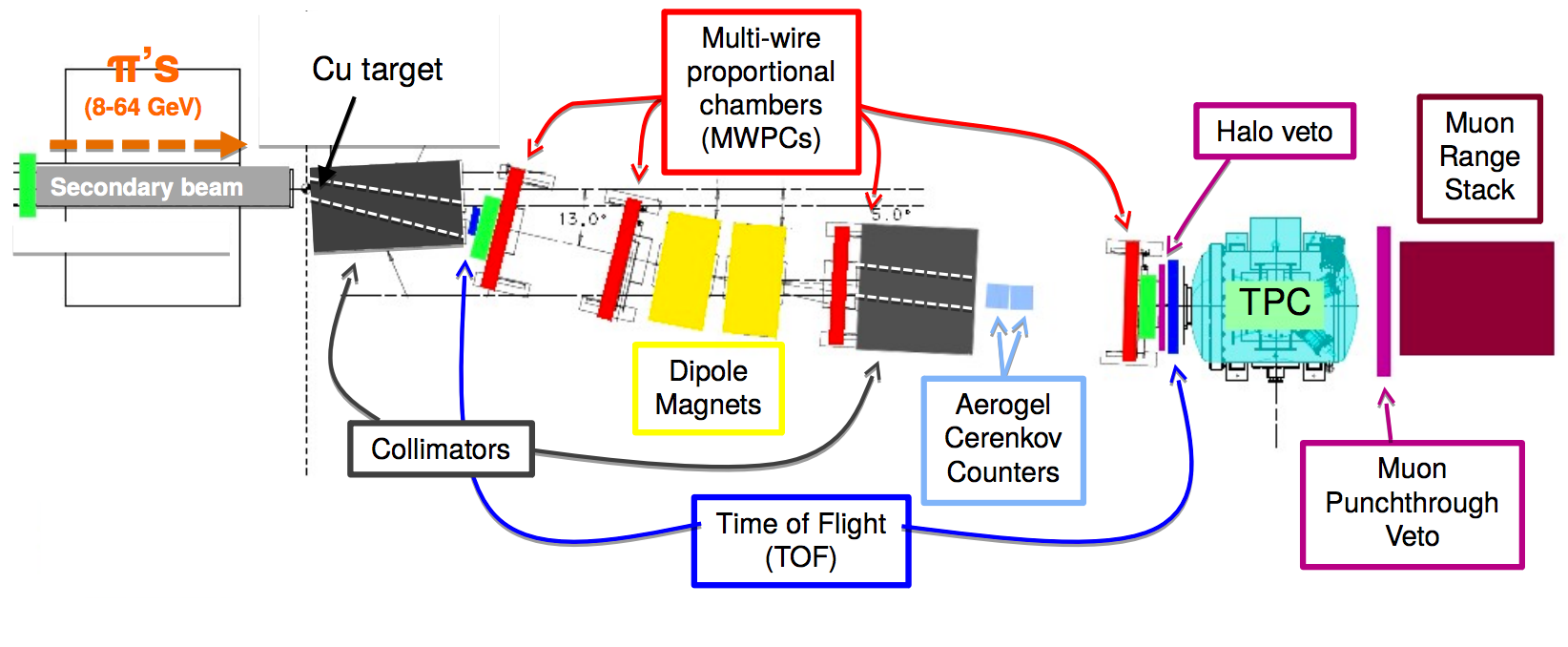 12
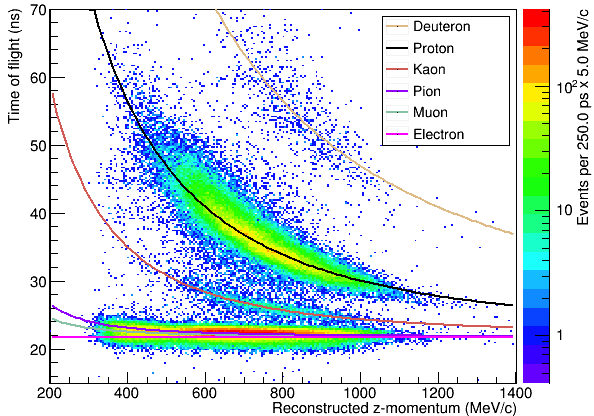 Liquid 
Argon
In
a
testbeam
13
Deep Learning
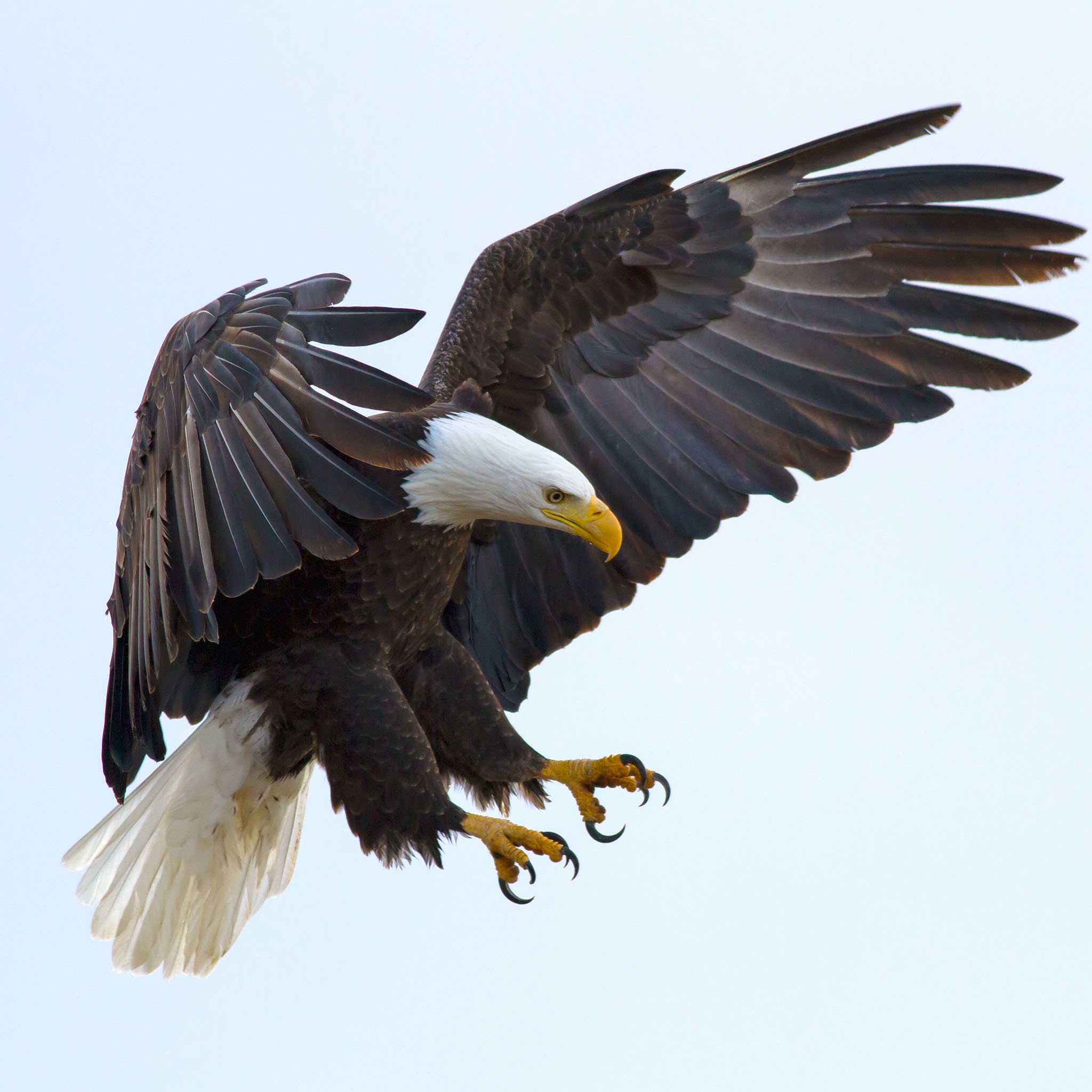 14
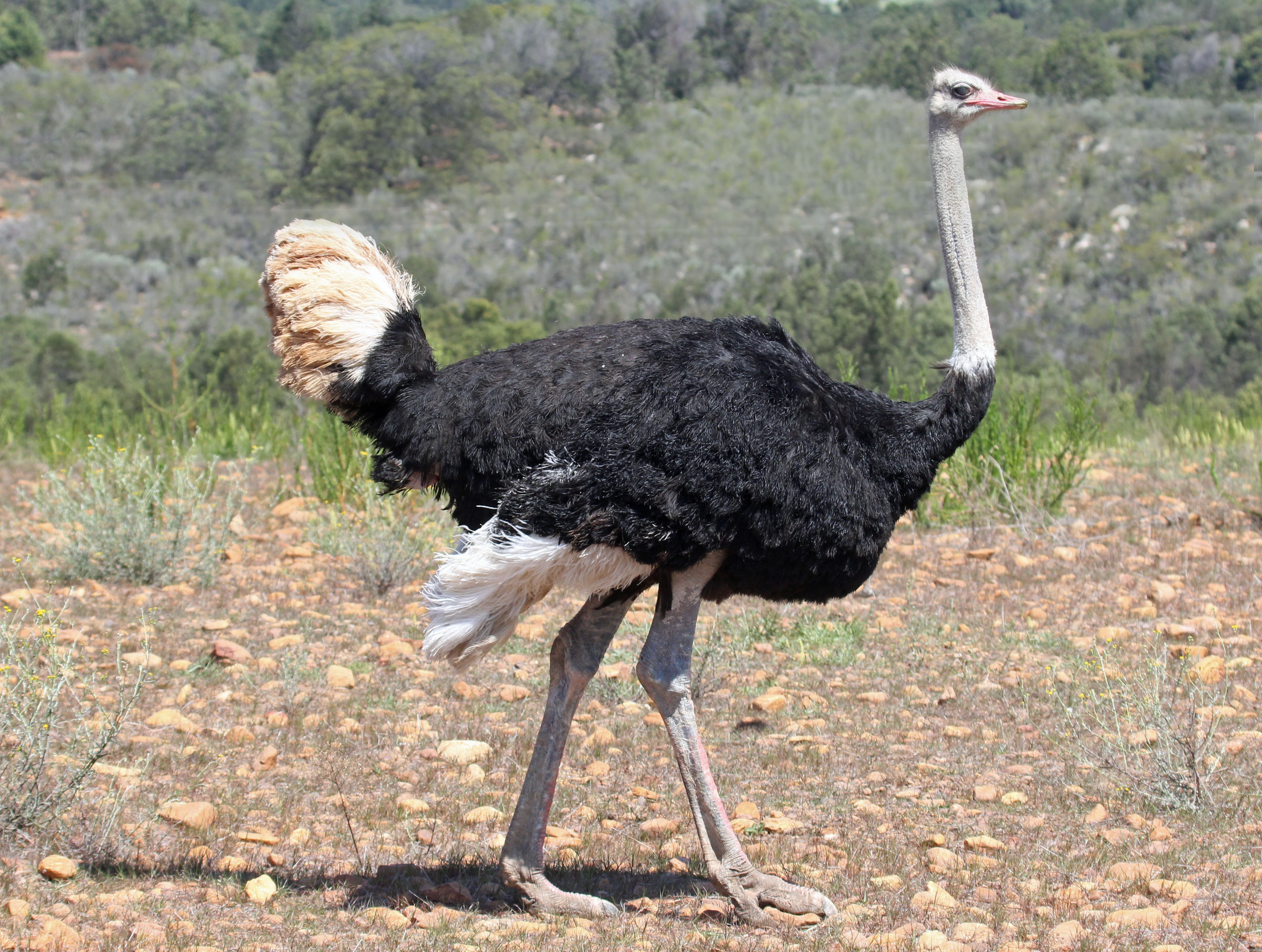 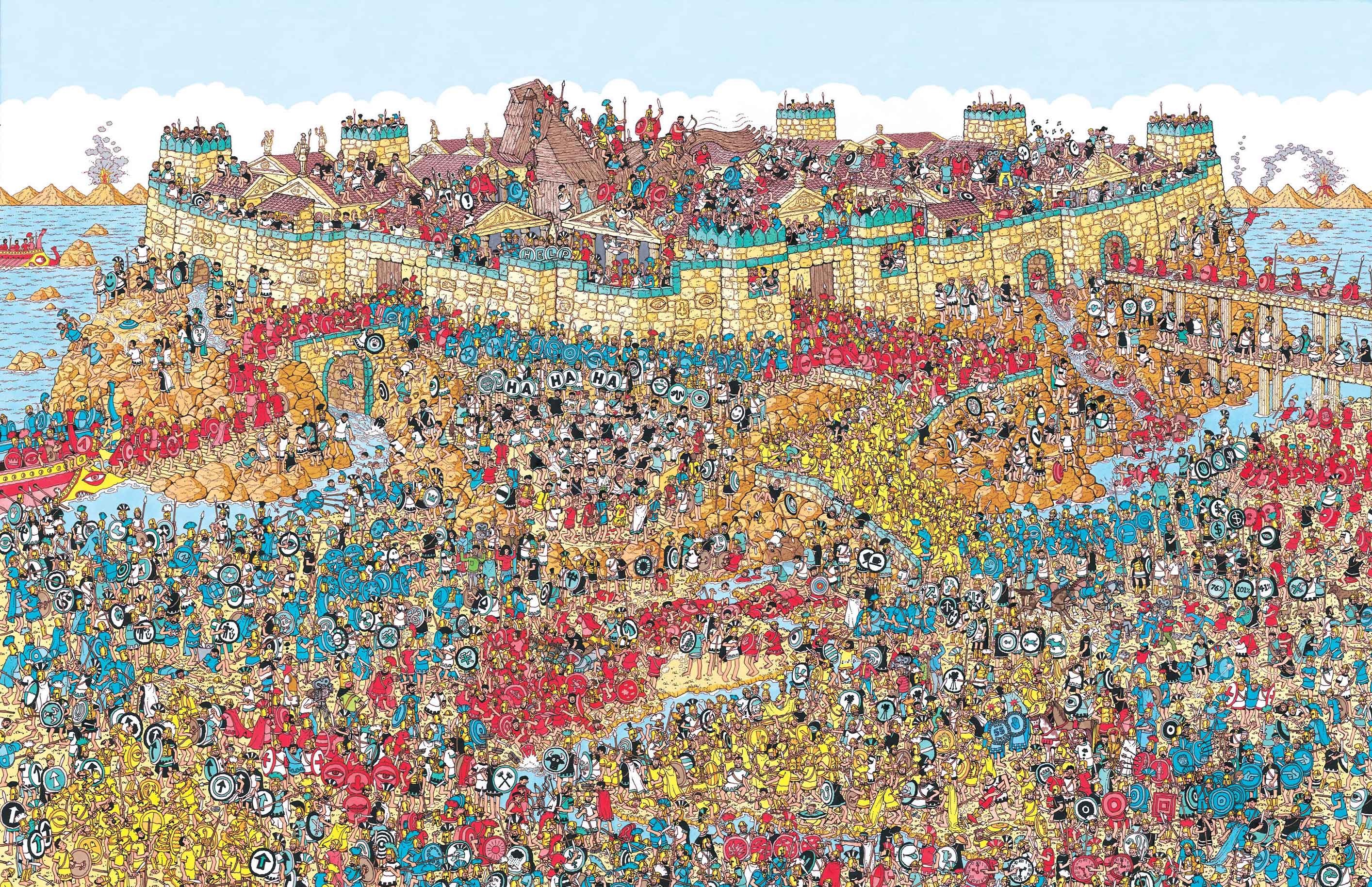 A A A A A
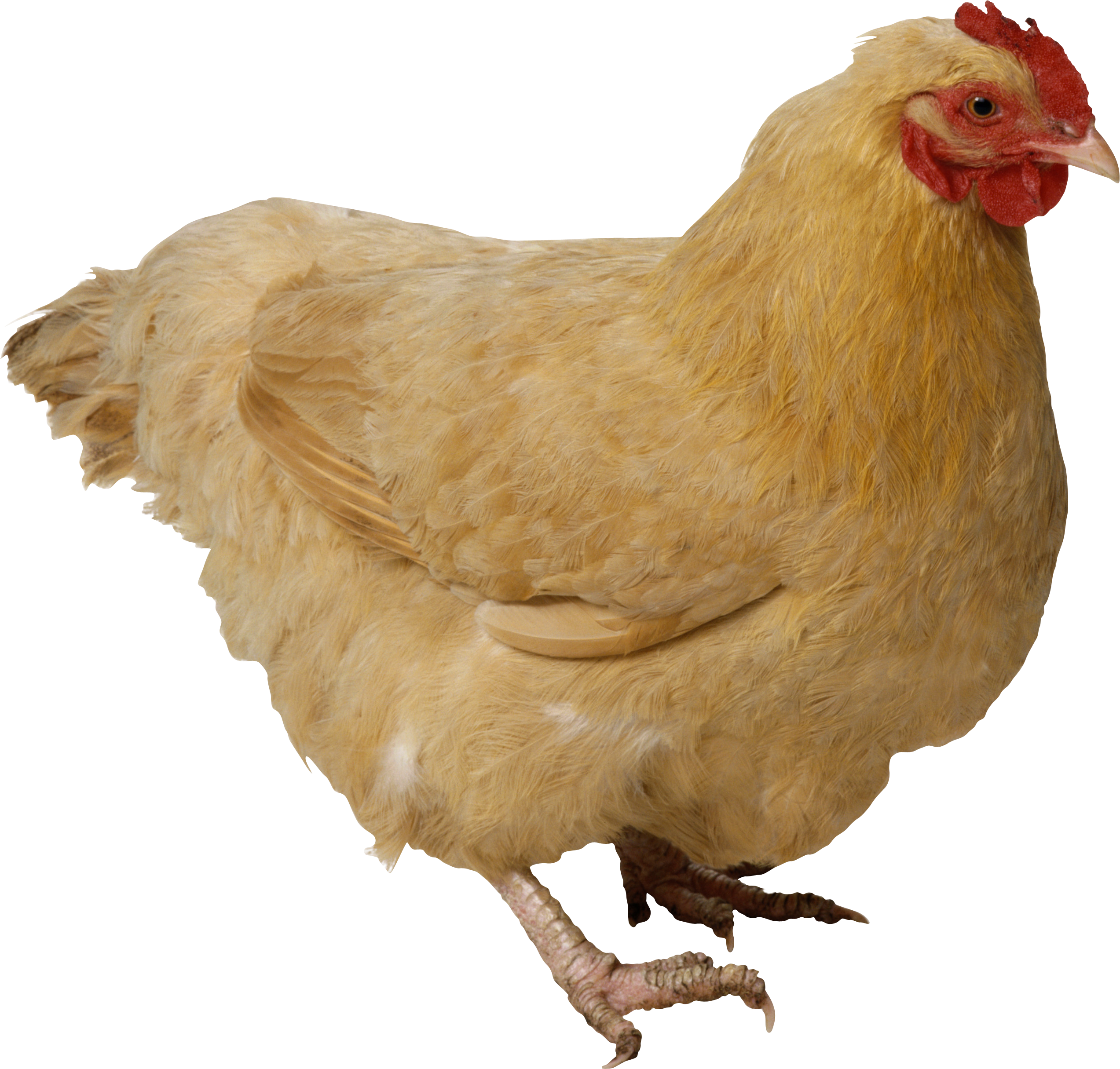 Template Matching
Prototype Matching
Feature Analysis
Pattern Recognition
Two kinds of machine learning
15
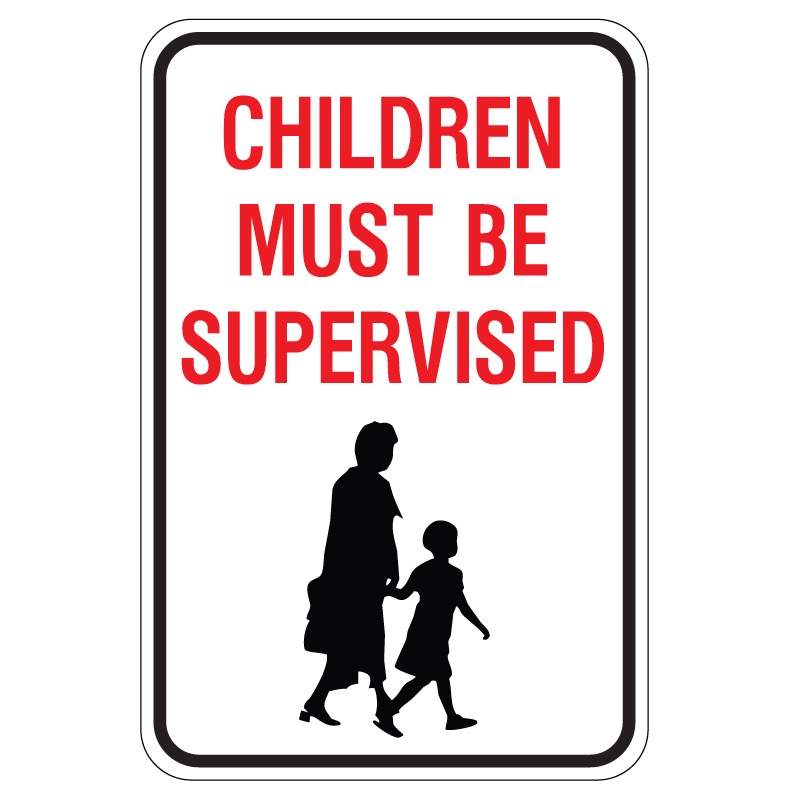 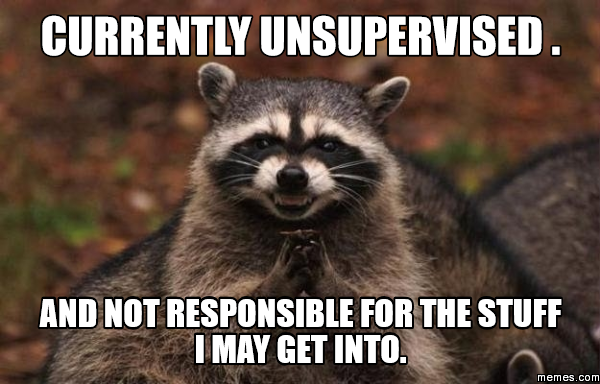 Supervised Learning
16
output relationship

In supervised learning, we are given a data set and already know what the correct output should look like.
Regression

In regression problems, we are trying to predict results within a continuous output.

Example: An output trying to predict the price of houses based on the real estate market
Classification

In classification problems, we are trying to predict results with a discrete output.

Example: An output to determine whether a house will sell for more or less than the asking price.
UnSupervised Learning
17
No desired output

In unsupervised learning, we can approach problems with no particular idea of what our results will look like. 
Our structure will cluster data based on undefined variables to find patterns and relationships.
clustering

Say you were handed a stack of note cards with pictures and words on them. You could feed them into an unsupervised learning software and it will try to find a way to group these notecards based on features it sees.
18
Our Problem
I want to be able to feed our event display images into a neural network who will then classify the tracks into specific particles.
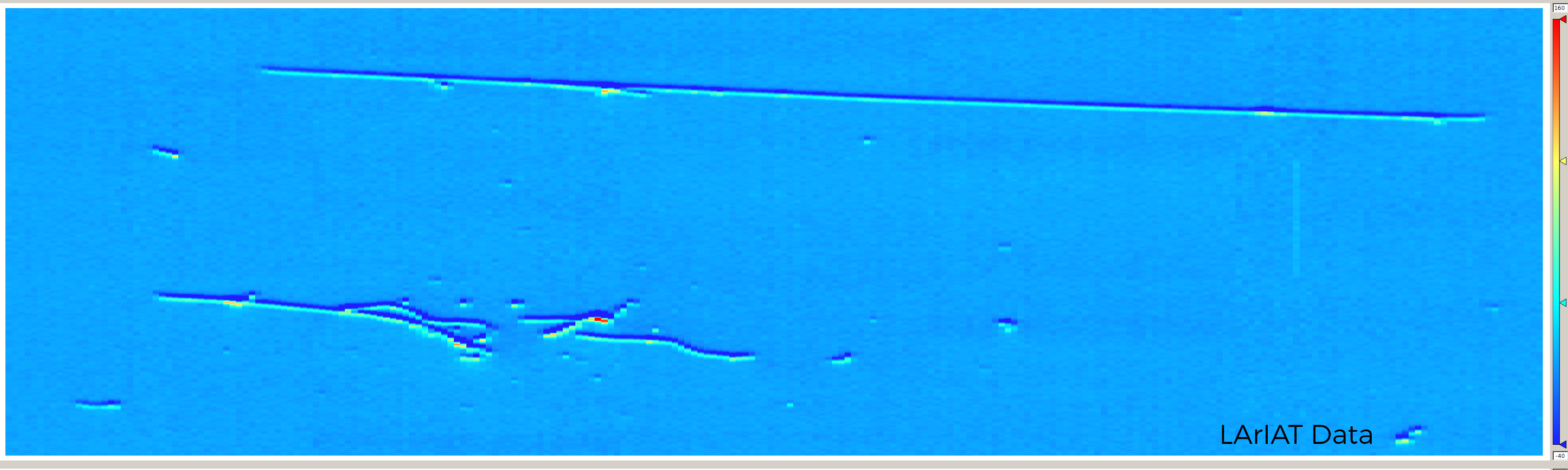 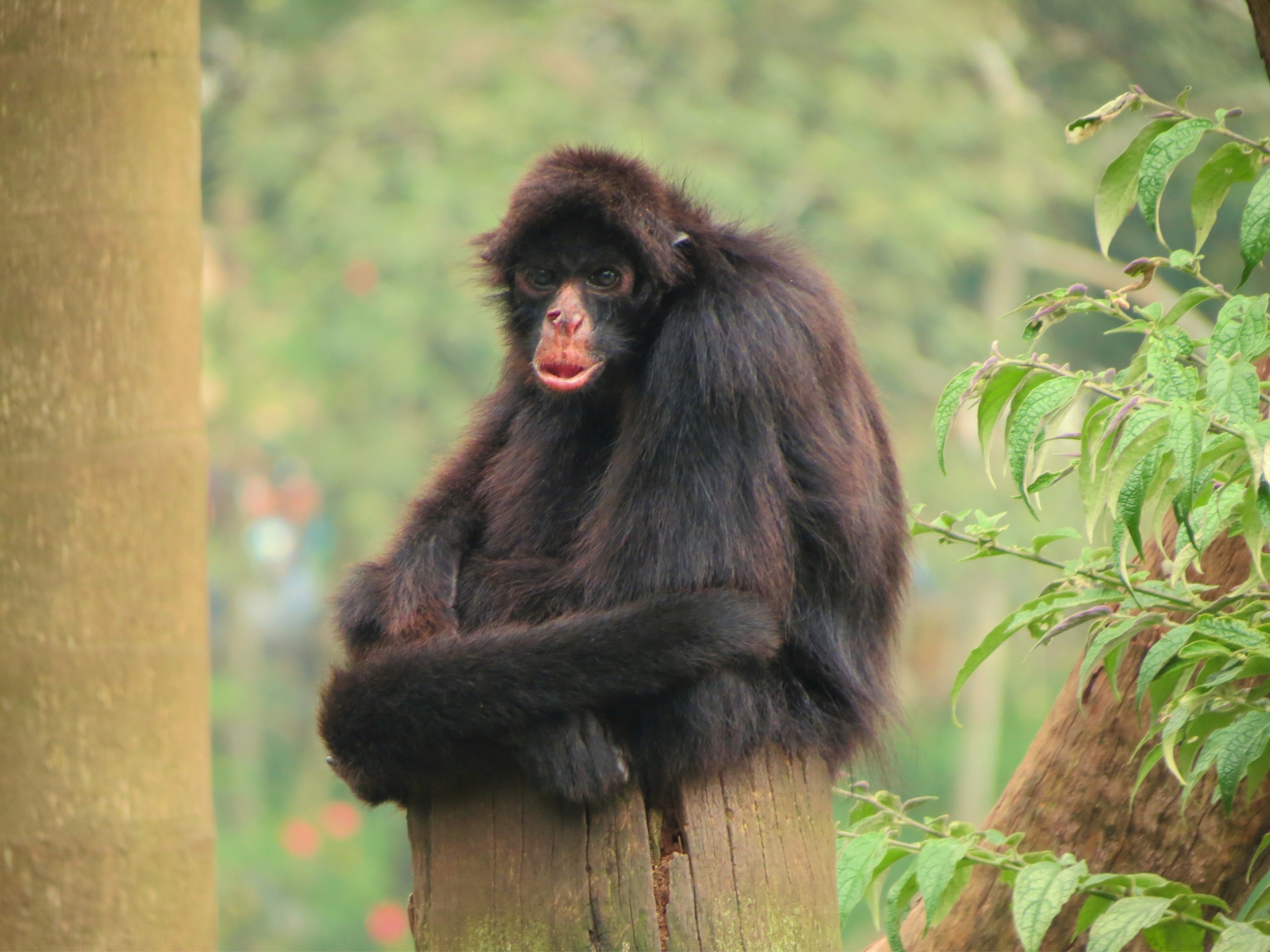 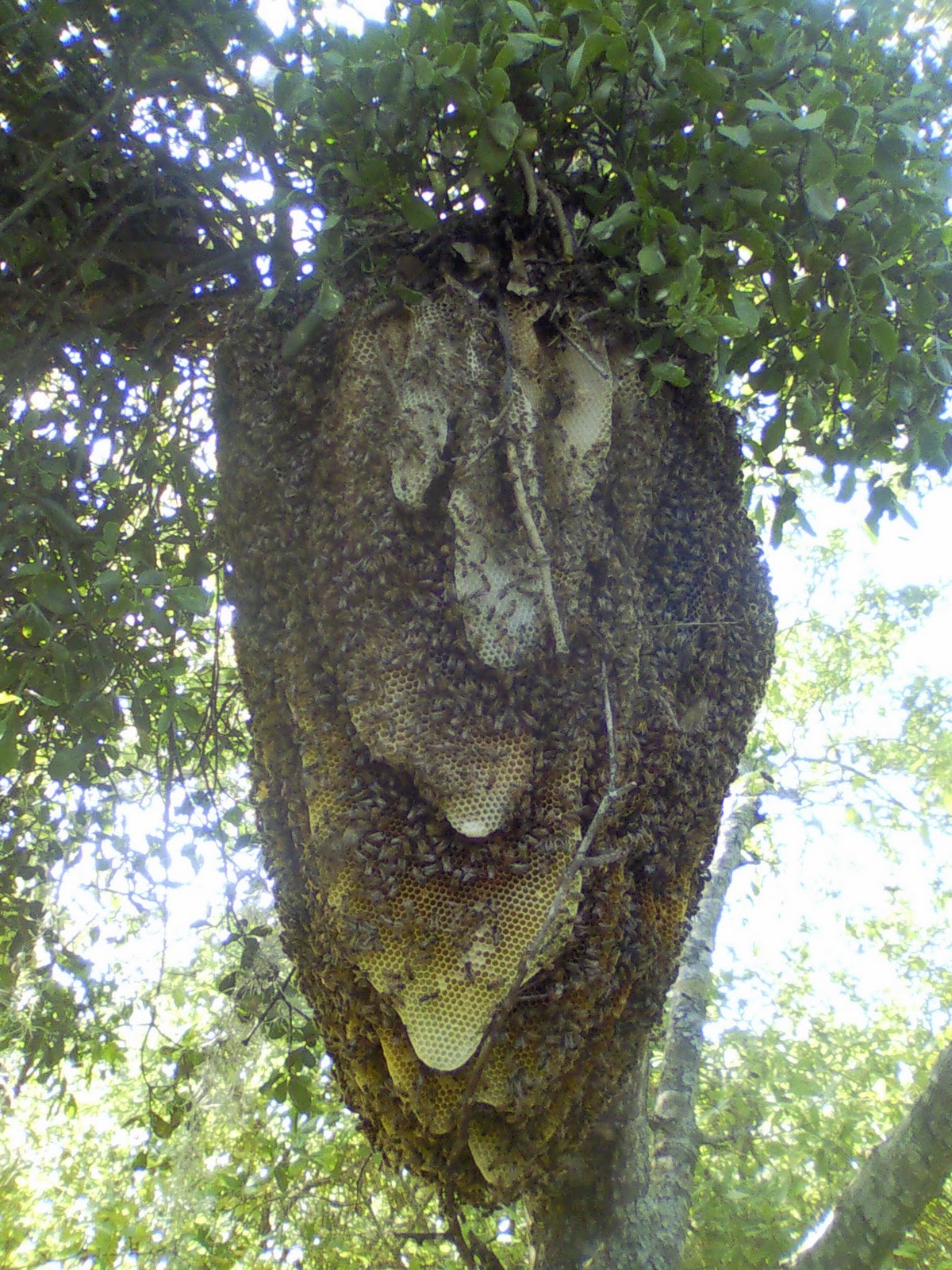 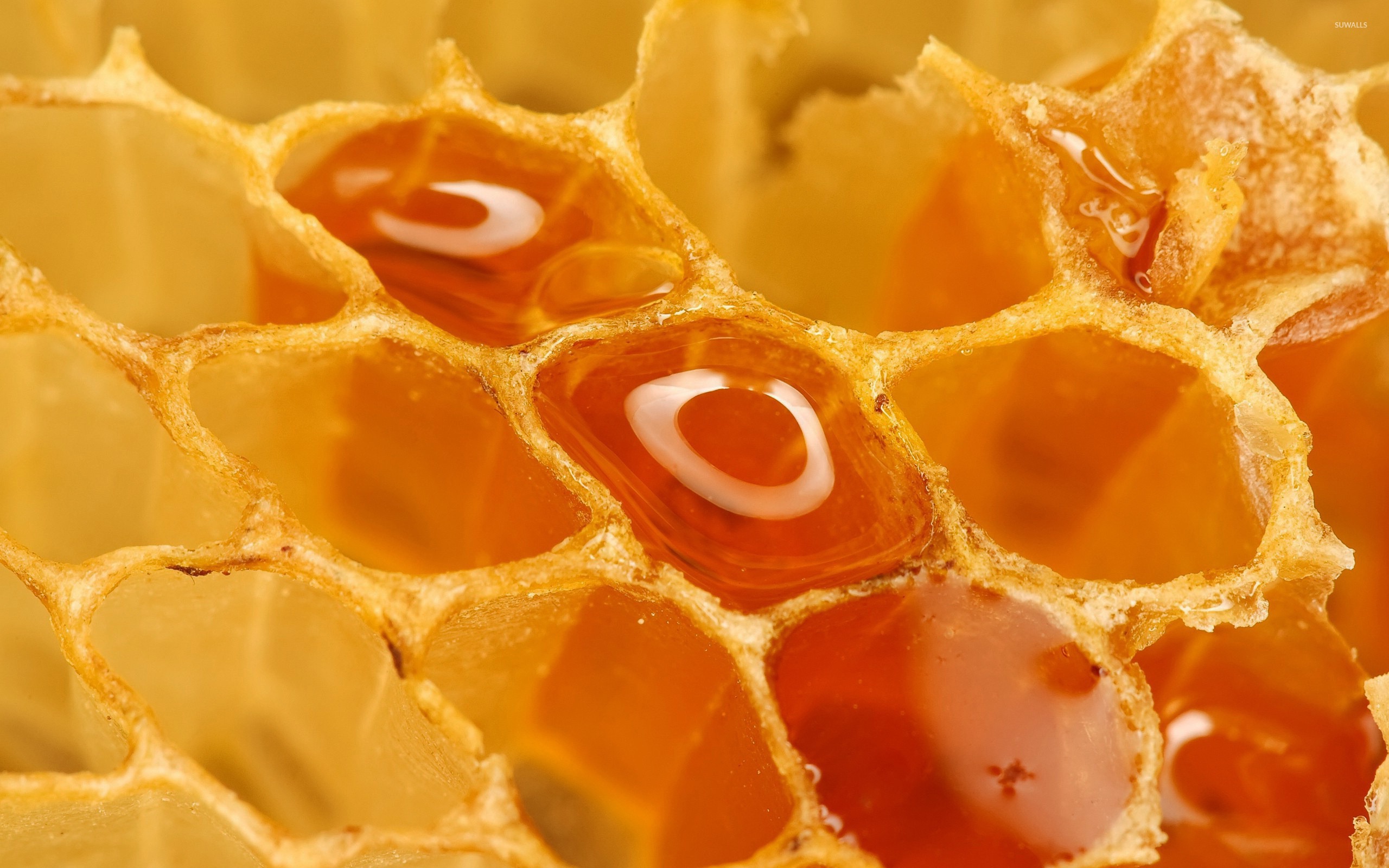 Complex & Hypercomplex
Simple Cells
Convolutional Neural Network

Convolutional Neural Networks are based off of biology. A study conducted at Harvard Medical School on macaque and spider monkeys found three classifications of the cells of the visual cortex.
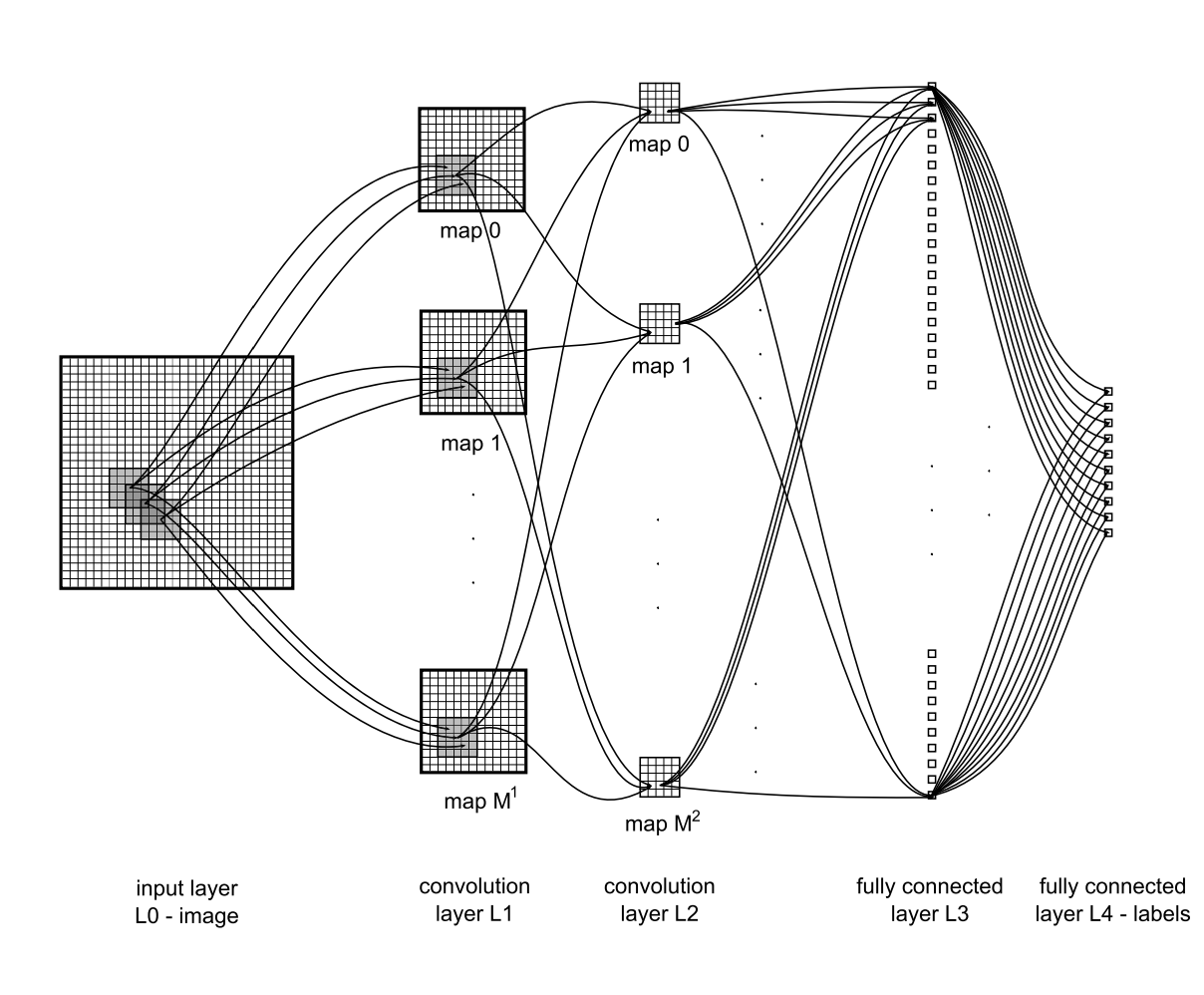 20
Receptive
Fields
D. Ciresan, IDSIA
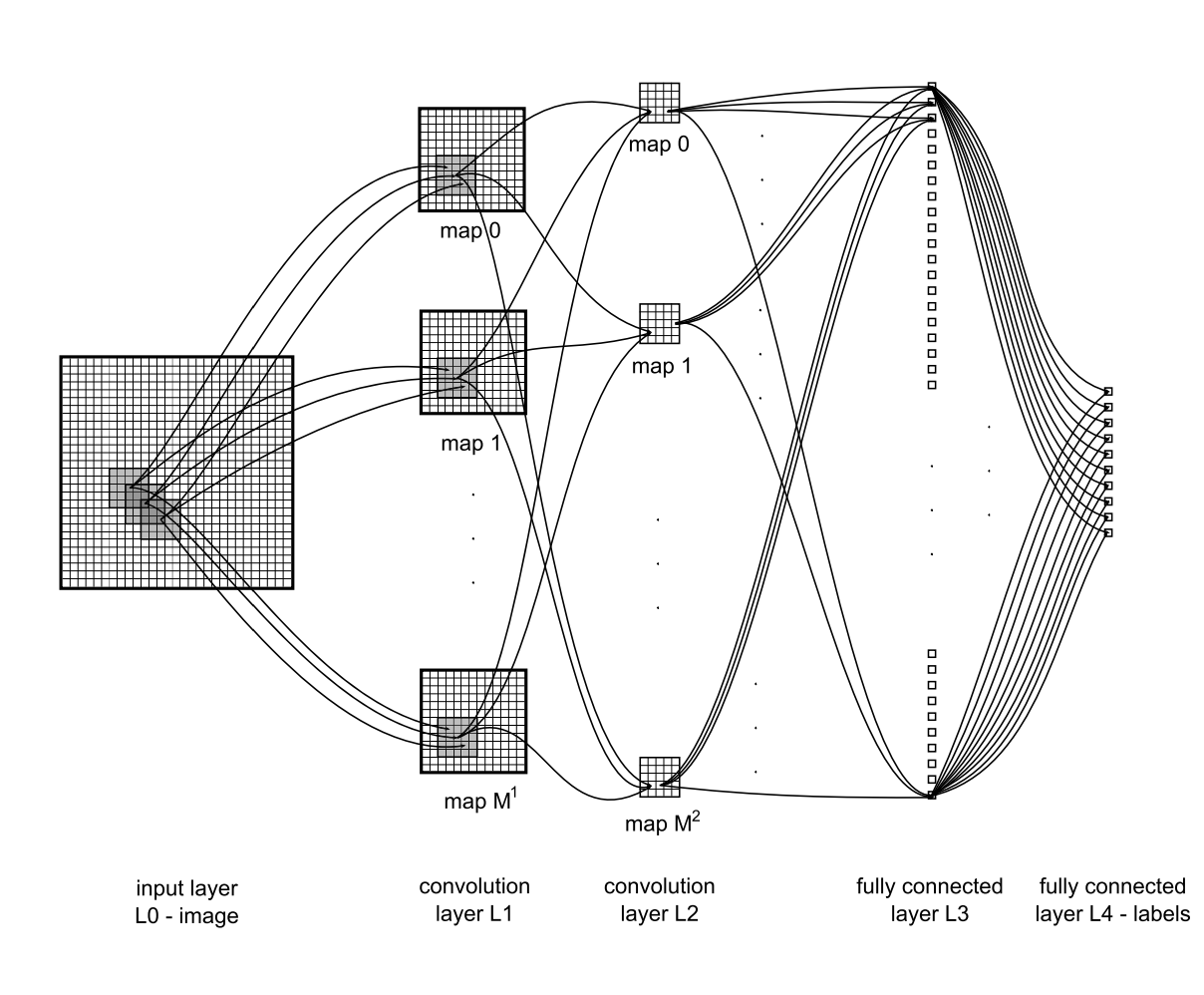 21
Shared 
weights
Each input is modified by a weight, which is the relative amplitude of the connection between two nodes and it defines the amount of influence one node will have on the other.
Tensor flow & keras
22
We have designed a way to take reconstructed TPC images and convert them to an input for TensorFlow. We are currently in the process of designing the multi-layered structure of the CNN to test the first run of training.
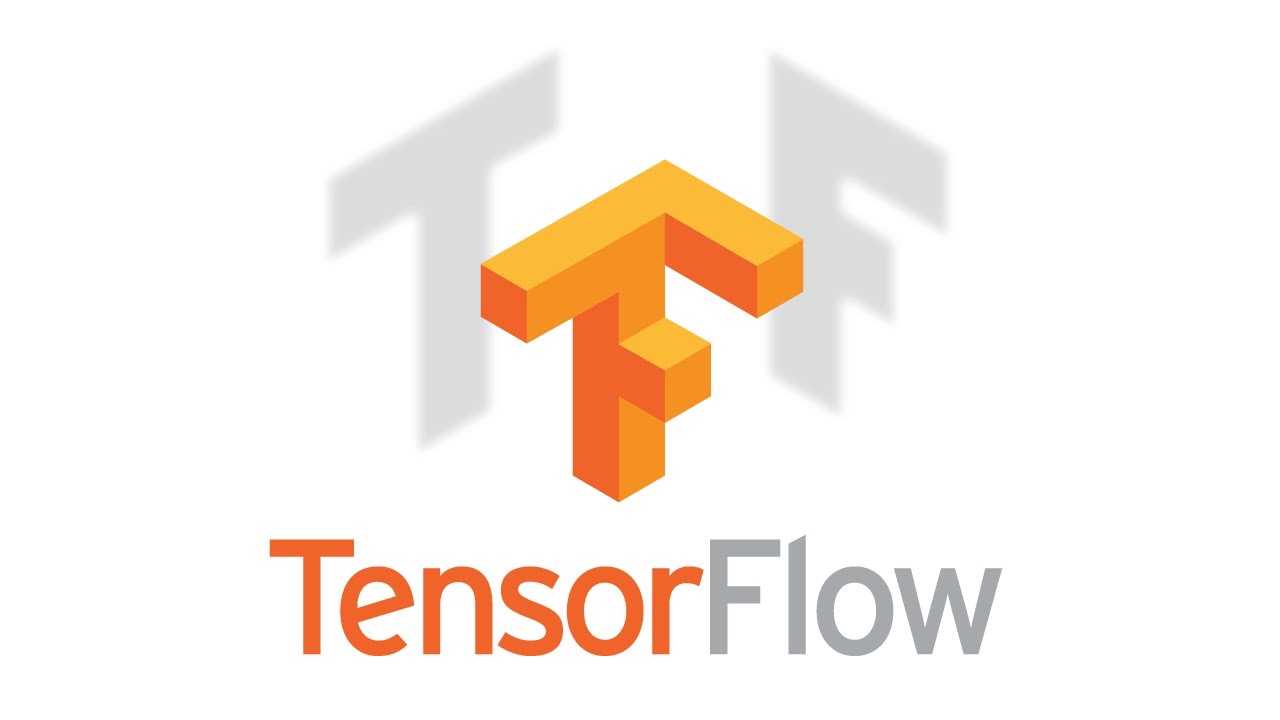 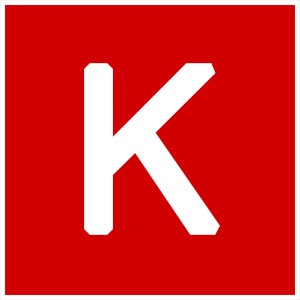 Tensorflow & keras
23
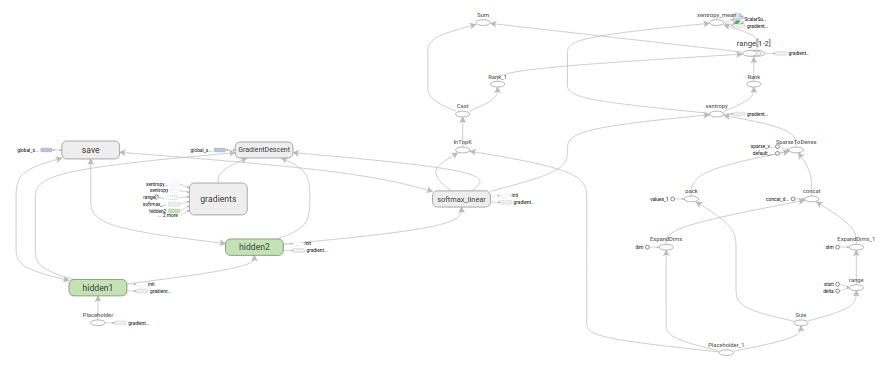 24
Next Steps
Currently, we are working to build the framework of our Convolutional Neural Network and use training sets we have created from our data to teach it to classify each particle interaction. By using LArIAT data with known inputs and outputs we can then prepare our CNN for future liquid argon neutrino experiments such as DUNE.
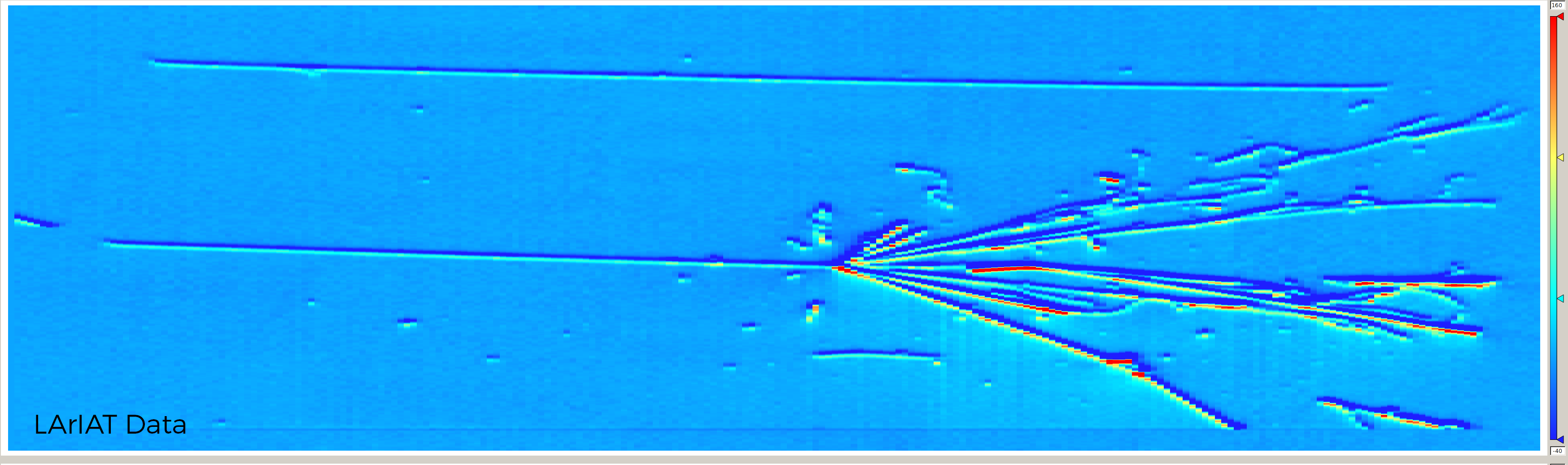 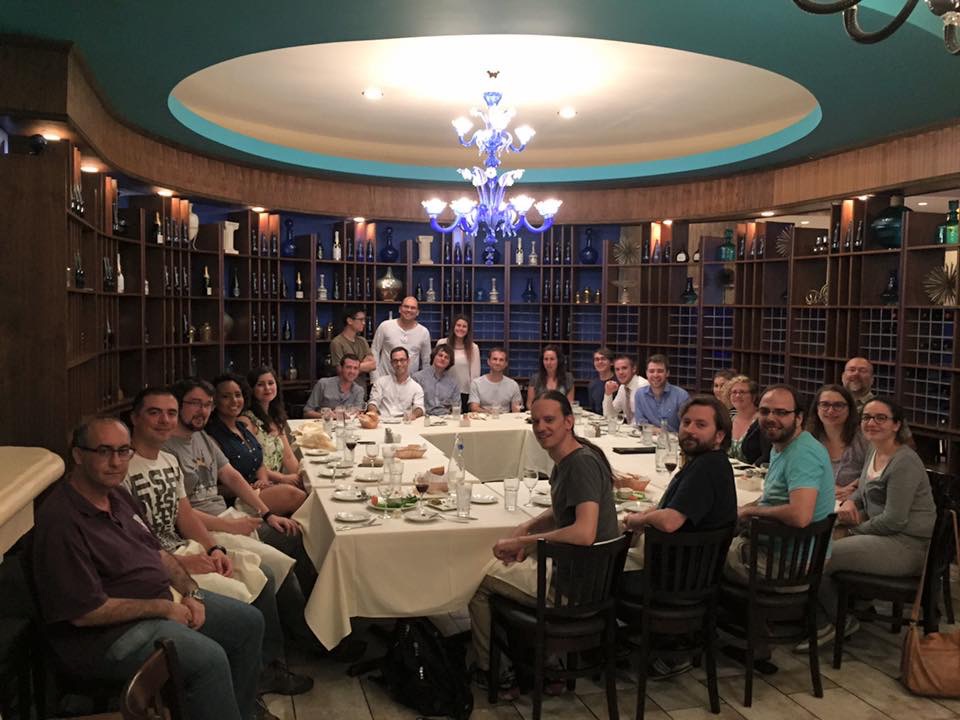 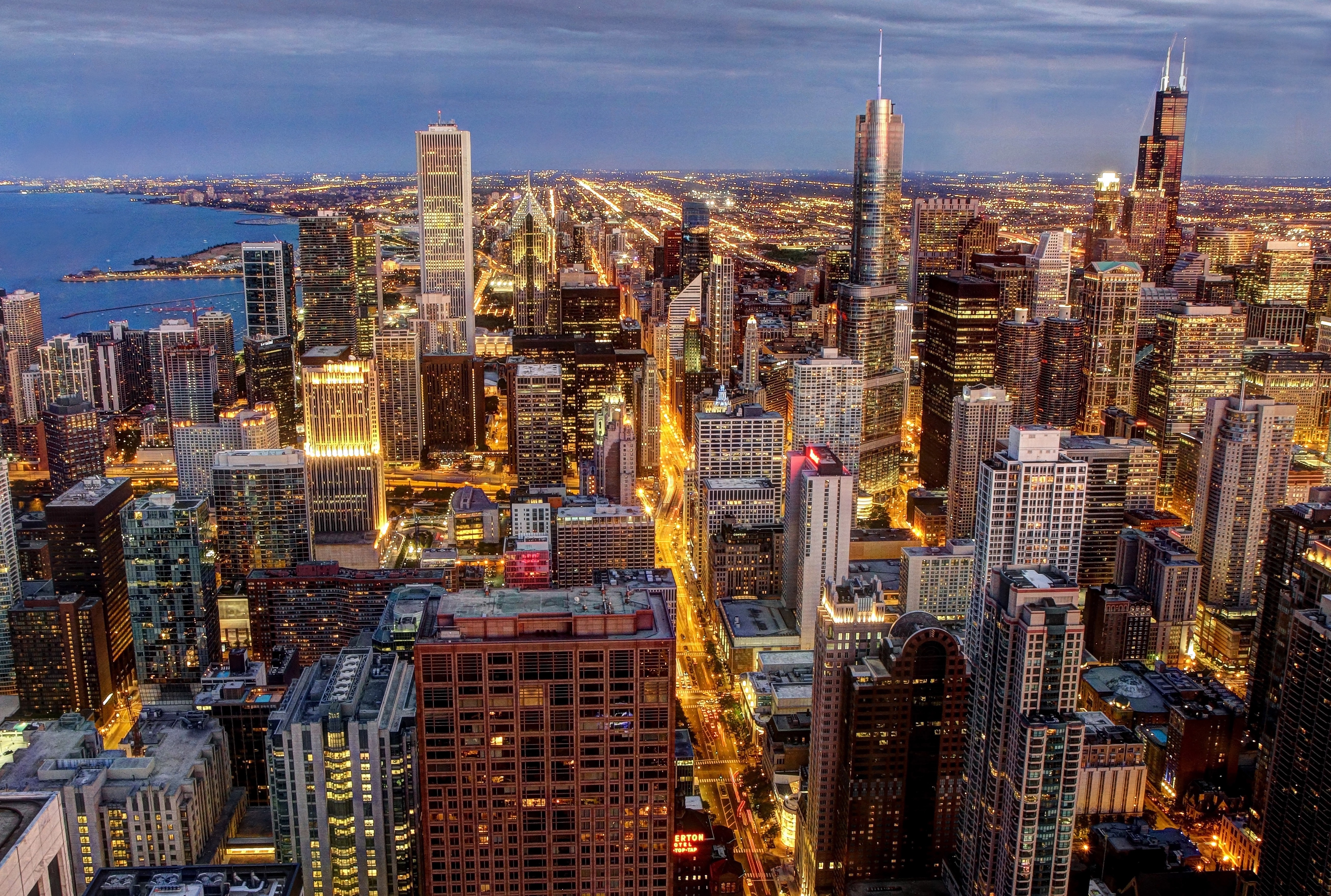 To the LArIAT Collaboration,
Dr. Jennifer Raaf,
Dr. Jason St. John,
Dr. Roberto Acciarri,
Gregory Pulliam,
Daniel Smith,
Derek Walker,
and the SIST Committee.
thank you!